Επαγγελματικός Προσανατολισμός
Ολοκληρωμένο Πρόγραμμα Επαγγελματικού Προσανατολισμού Αριάδνη 
Τεστ Προσωπικότητας, Ικανοτήτων, Ενδιαφερόντων
Συμβουλευτικές Υπηρεσίες Επαγγελματικού Προσανατολισμού 
Για Μαθητές Γυμνασίου, Λυκείου & Σπουδαστές
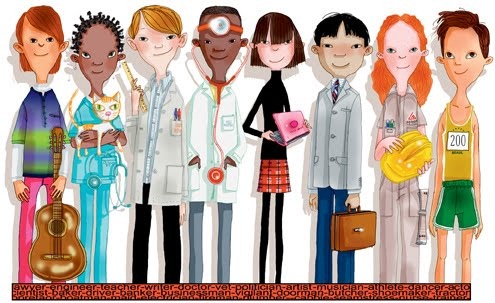 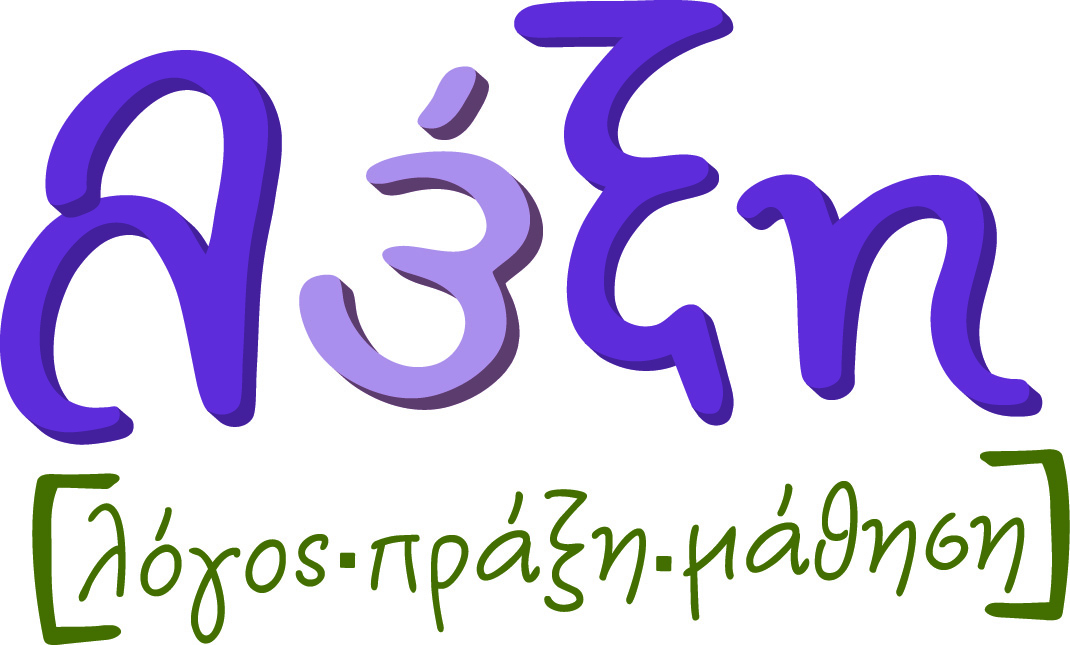 Και για μαθητές με Μαθησιακές Δυσκολίες
Πευκών & Δωδεκανήσου 114, 14235, Νέα Φιλοθέη  τηλ. 210 6810683